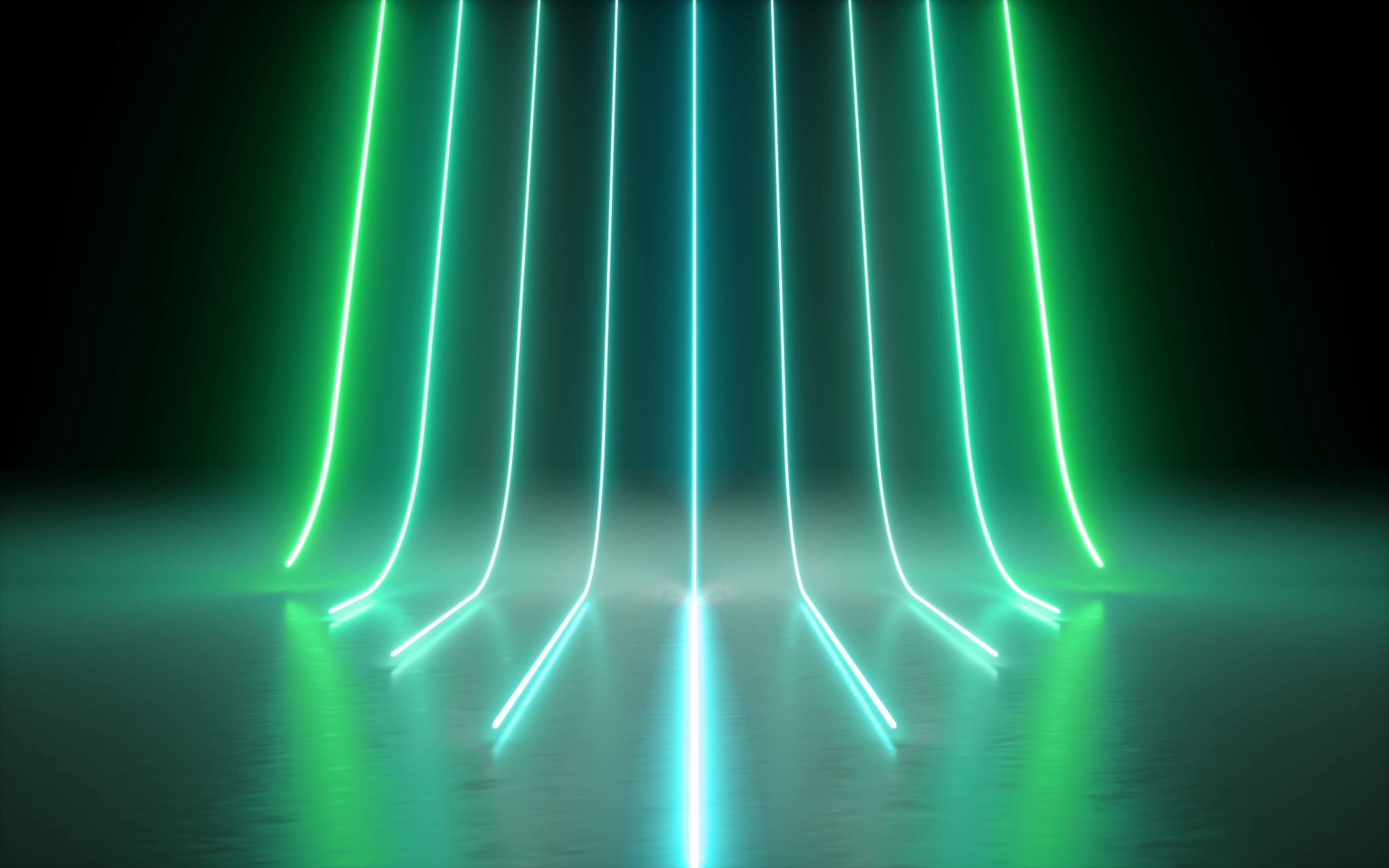 How did Covid 19 impact my life?
Leonora Vereš
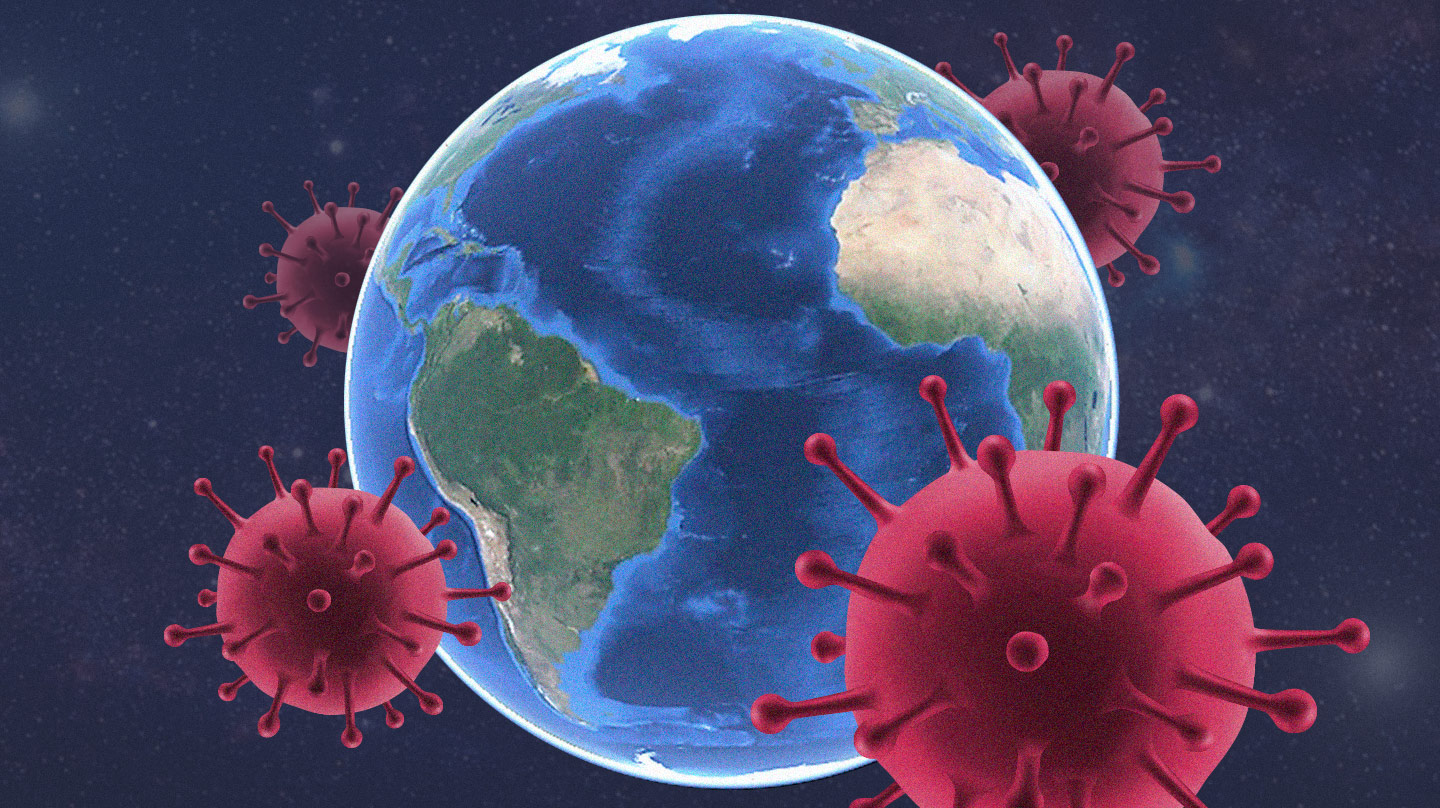 When coronavirus first appeared in the world I wasn't afraid because it was far away from my country but when it appeared in my country I was really worried
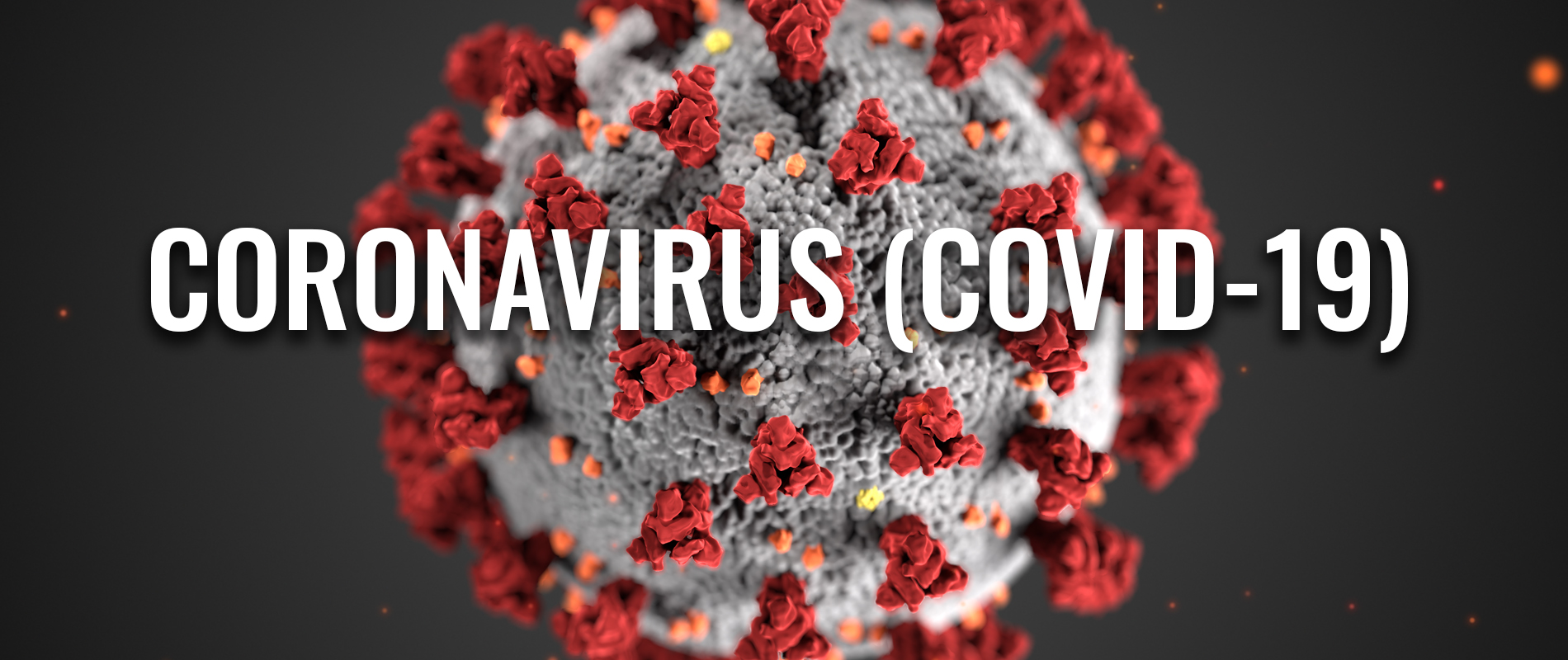 As time flew, the number of infected people increased quickly and we had to be quarantined
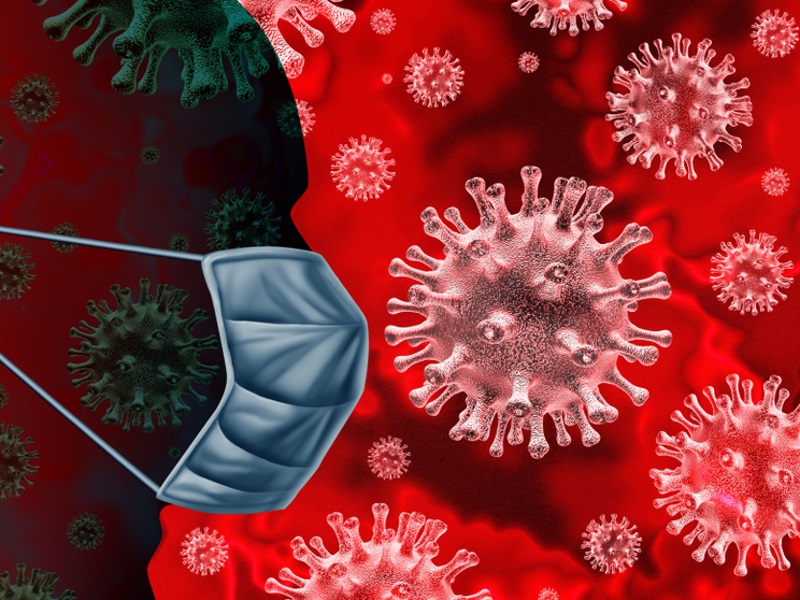 We started  online schooling and everything changed
All the cafes and malls closed due to the coronavirus and we had nowhere to go and to nowhere to hang out
I was sad because I couldn’t hang out with friends but that’s why I spent a lot of quality time with my family
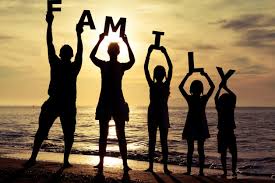 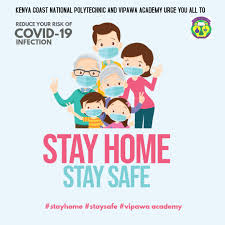